আজকের ক্লাসে
সবাইকে স্বাগতম
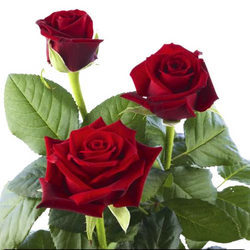 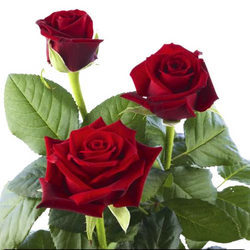 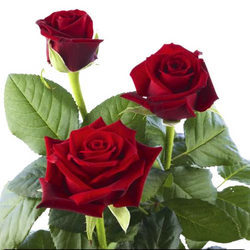 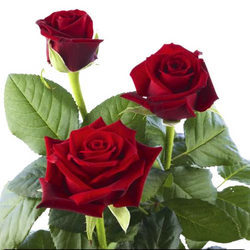 শিক্ষক পরিচিতি
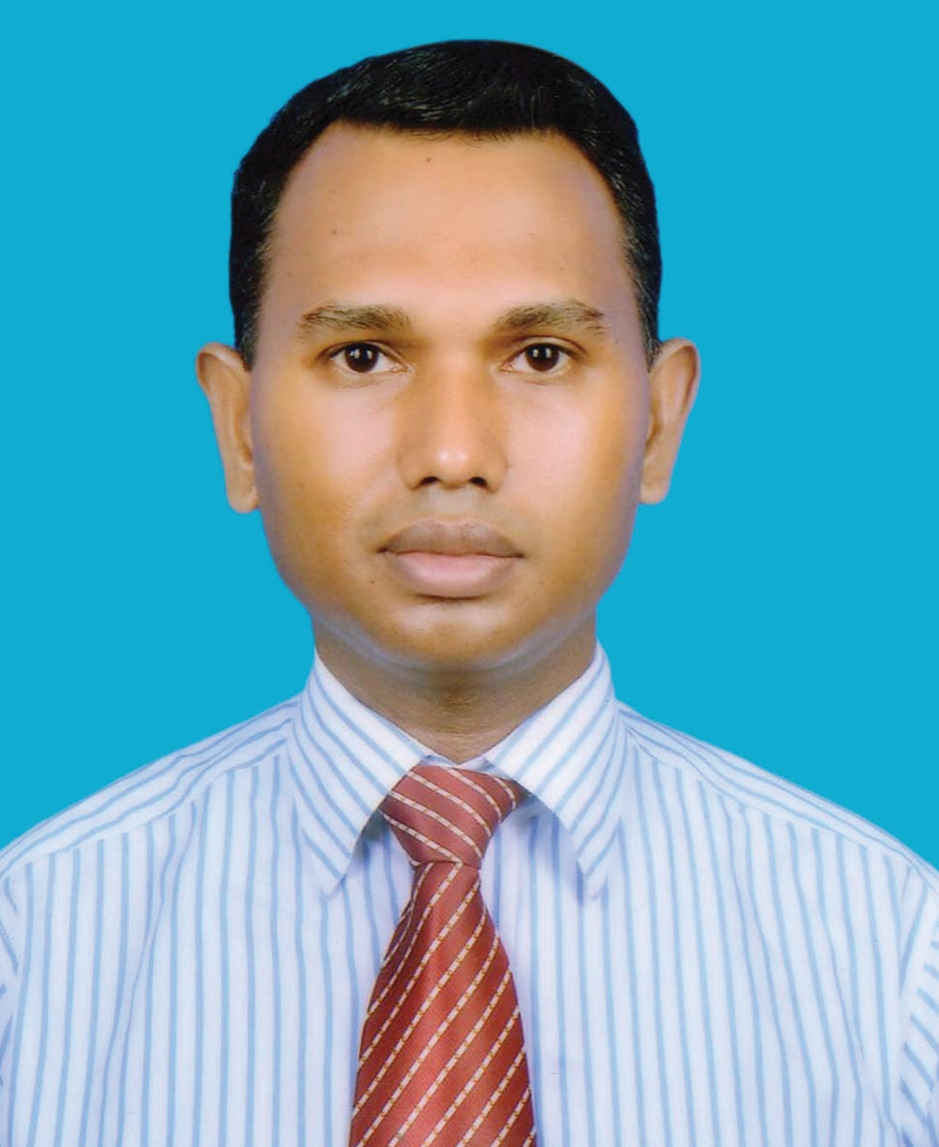 রুহুল আমিন
সহকারী শিক্ষক
কেওয়া পশ্চিমখন্ড সরকারি প্রাথমিক বিদ্যালয়।
শ্রীপুর, গাজীপুর।
পাঠ পরিচিতি
শ্রেণি				:	প্রথম
বিষয়			:	প্রাথমিক গণিত
পাঠের শিরোনাম 	:	যোগের ধারণা
পাঠ্যাংশ 			: 	যোগ
সময়				:	৪০ মিনিট
আবেগ সৃষ্টি
পূর্বজ্ঞান যাচাই
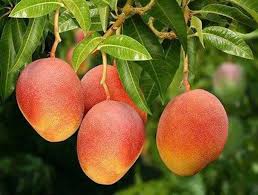 তোমার কাছে ১টি আম আছে।
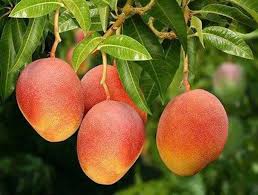 তোমার মা তোমাকে আরও ৩টি আম দিলেন।
এখন তোমার কতটি আম হলো?
পাঠ ঘোষনা
আমাদের আজকের পাঠ
যোগ
পৃষ্ঠা:২৬
শিখনফল
৯.1.উপকরন ব্যবহার করে যোগ করতে পারবে।
এই চিহ্নটির নাম কী?
যোগ
যোগ মানে “একত্র করা”
পাঠ উপস্থাপন
বাস্তব পর্যায়
কলম ও শিক্ষার্থী দেখিয়ে যোগের ধারনা দিব।
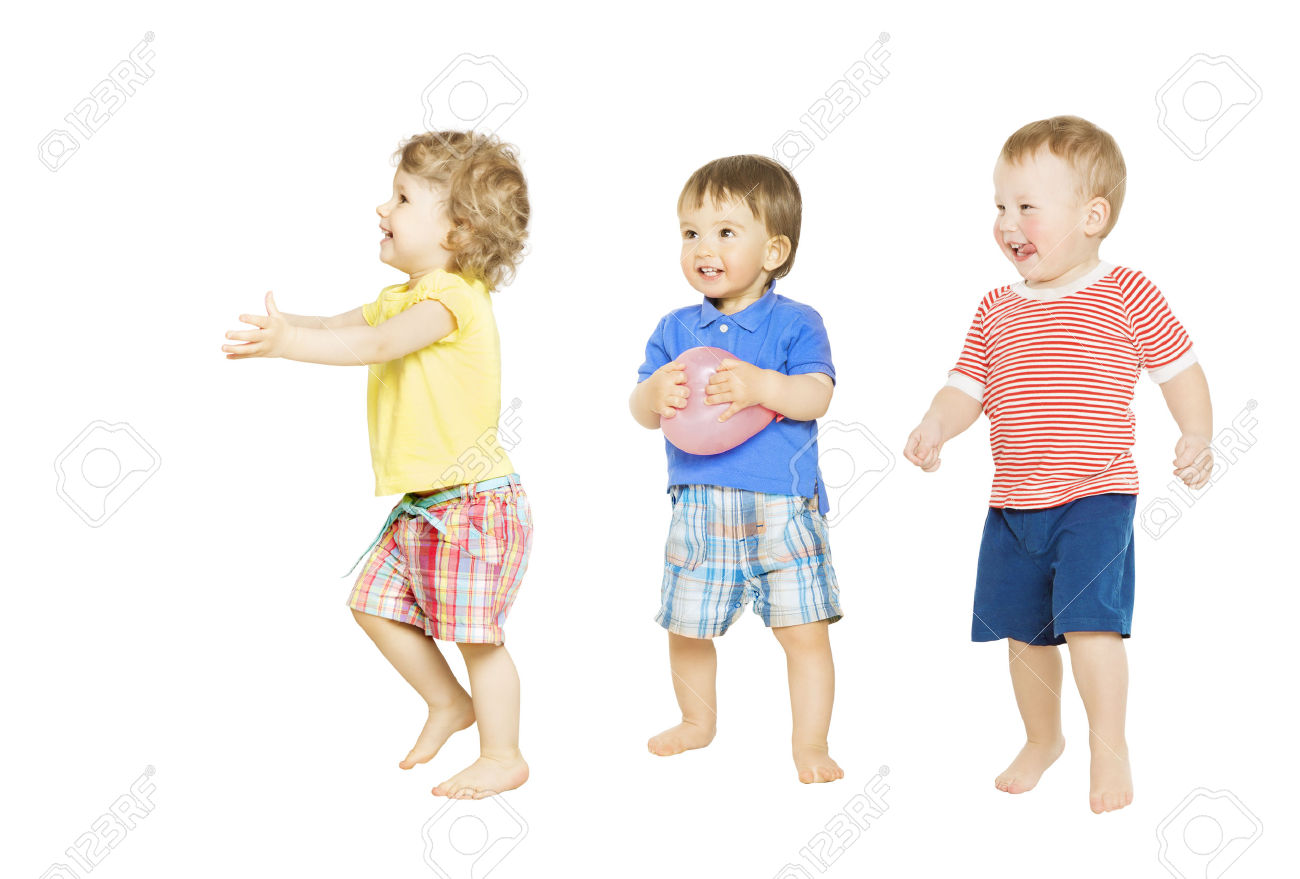 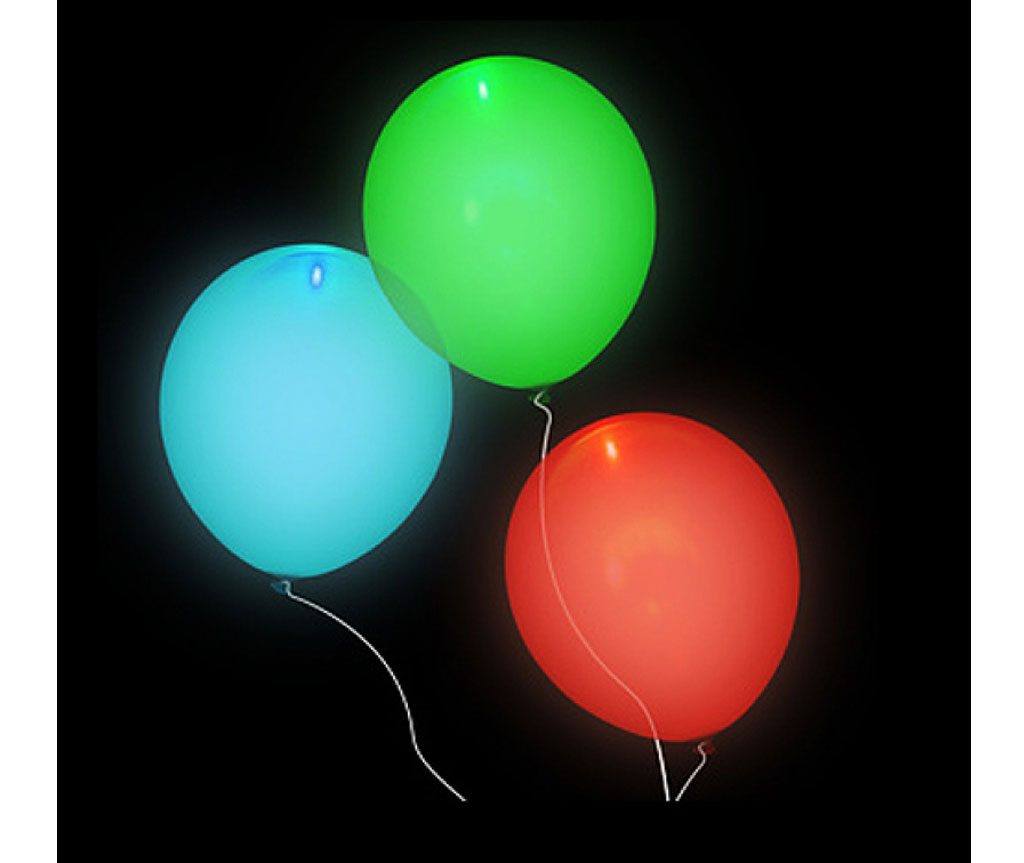 রাজুর ৩টি বেলুন আছে।
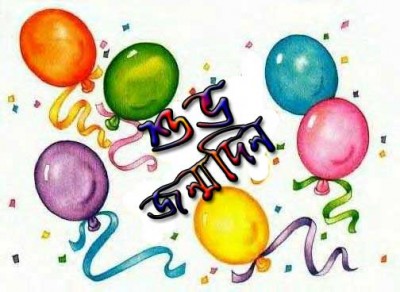 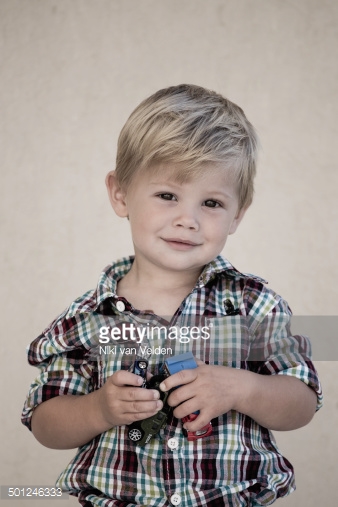 মহিনের ২টি বেলুন আছে
দুইজনের একত্রে কতটি বেলুন হল……. 
গণনা করি।
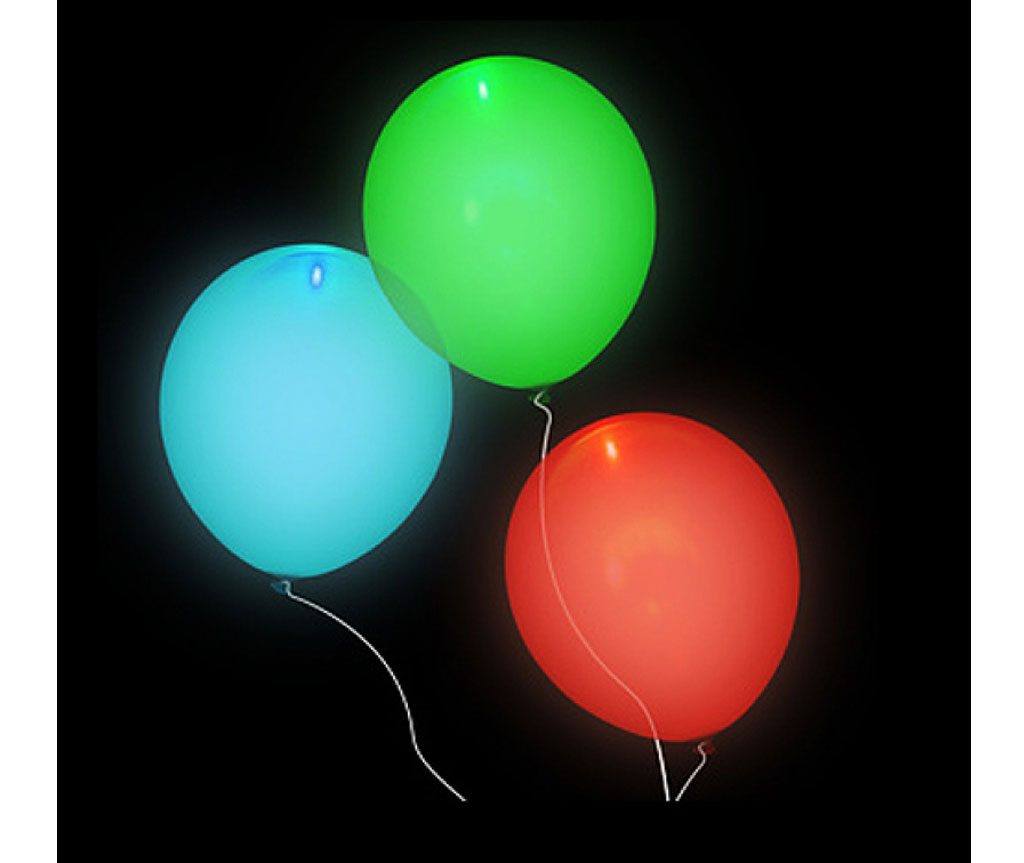 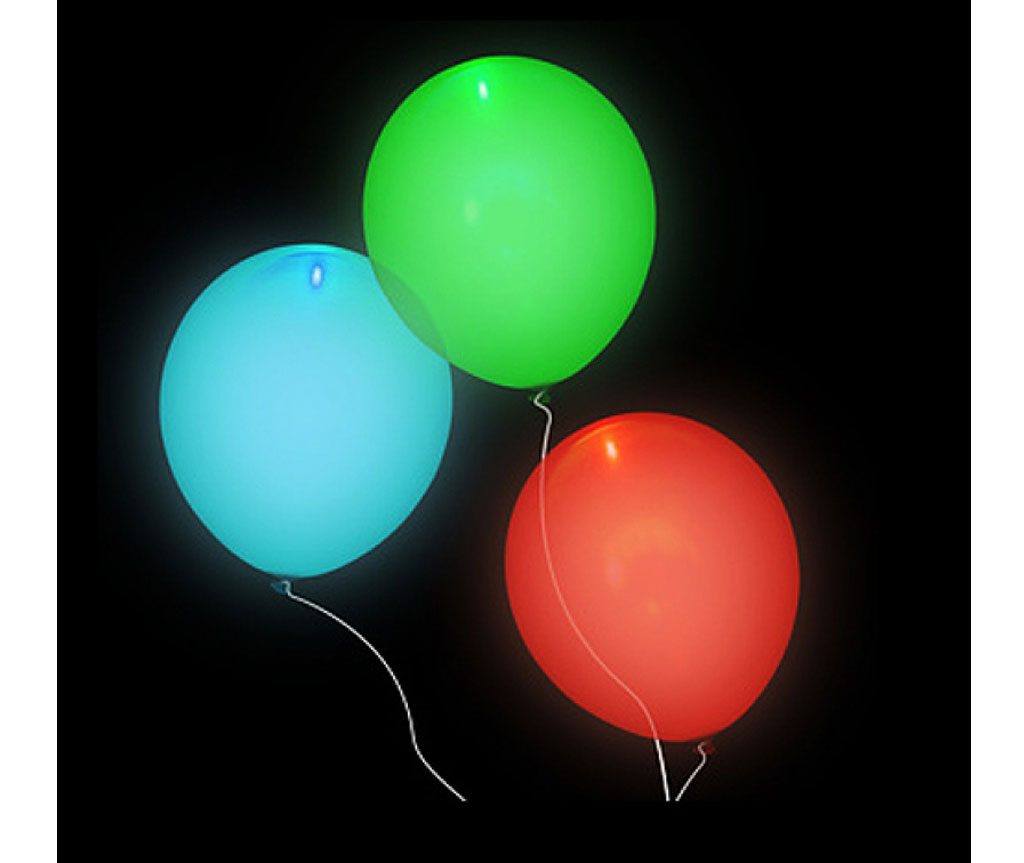 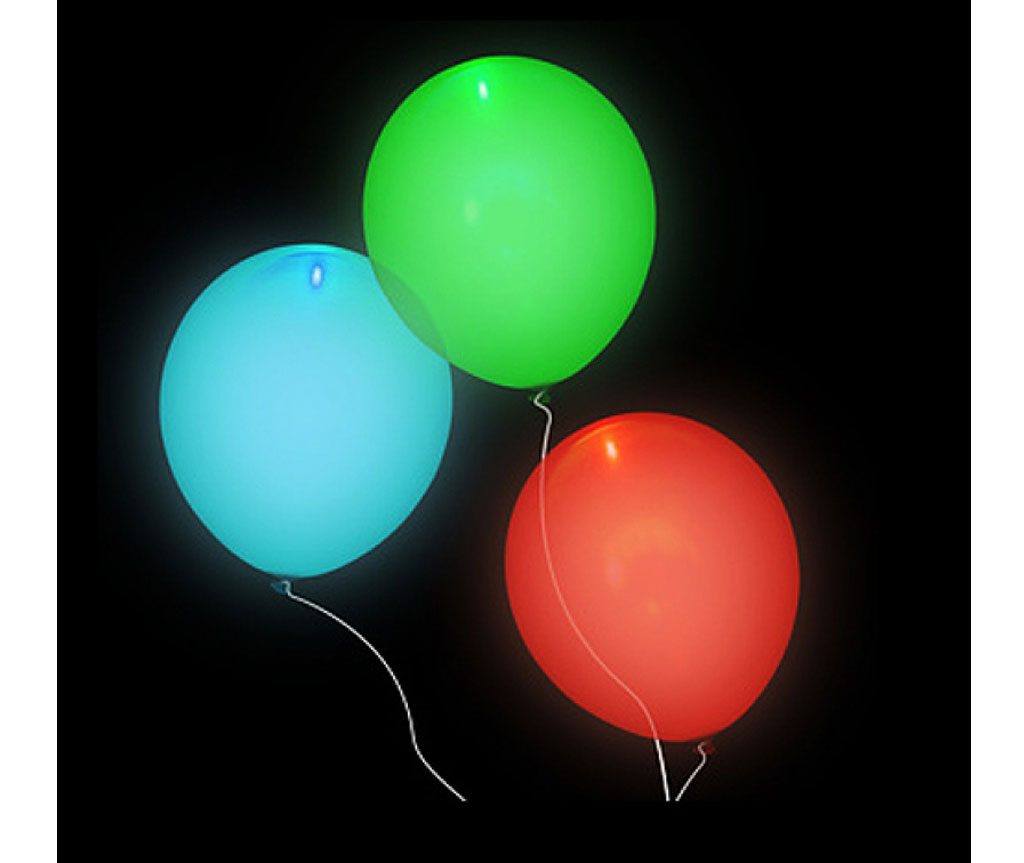 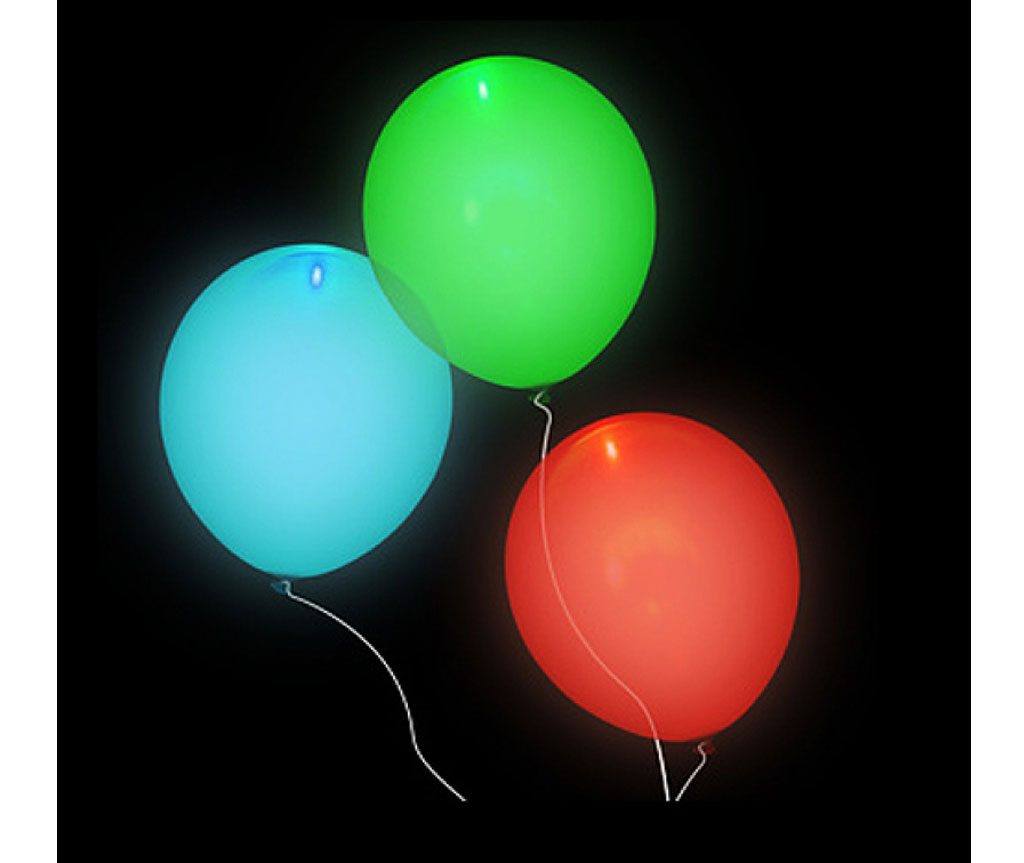 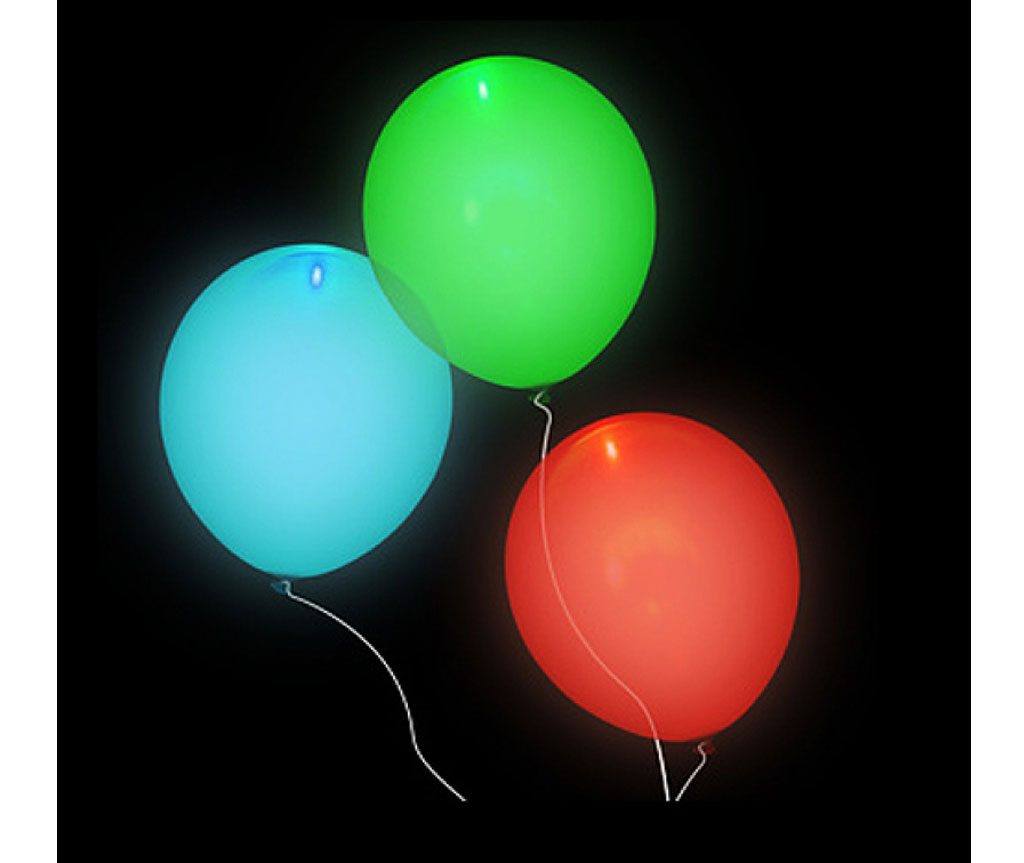 ৫টি
এসো আরো যোগ করি
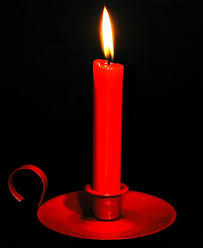 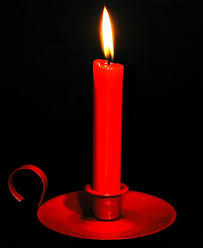 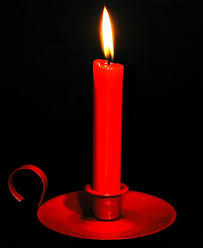 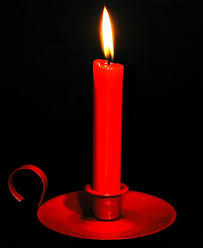 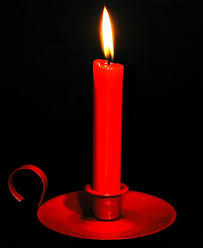 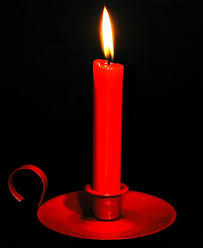 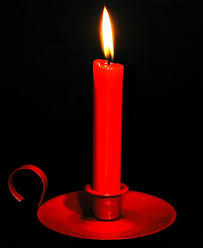 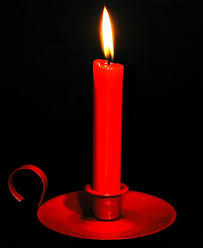 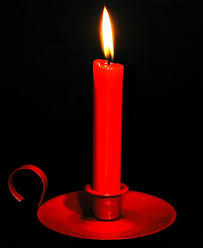 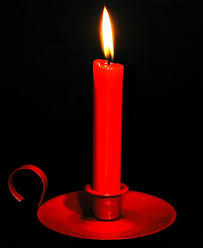 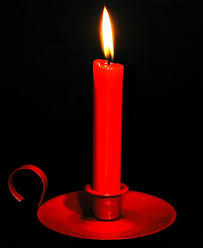 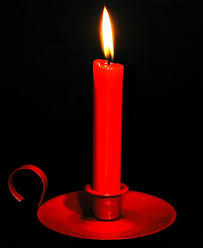 প্রথমে ৫ জন শিশু ছিল । পরে আরও ৩ জন শিশু আসল।
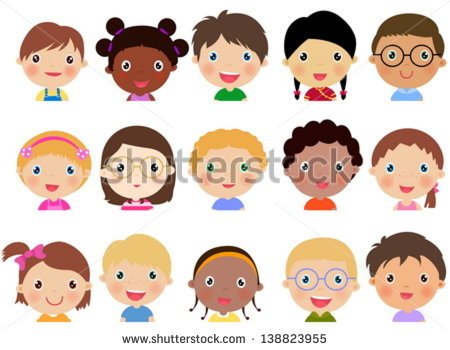 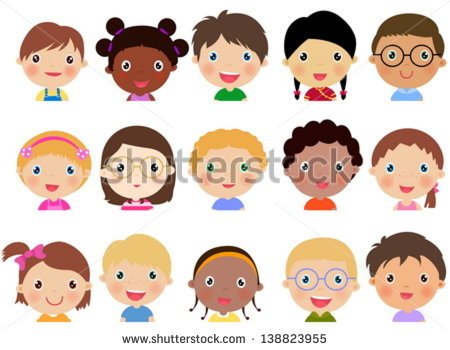 মোট কত জন হল?
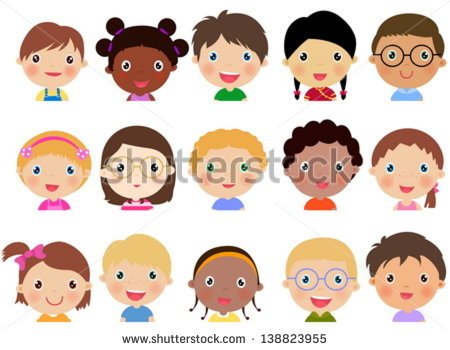 ৮ জন
তোমাদের গণিত বইয়ের ২৬ পৃষ্টা খোলে দেখো।
দলীয় কাজ
জবা দল
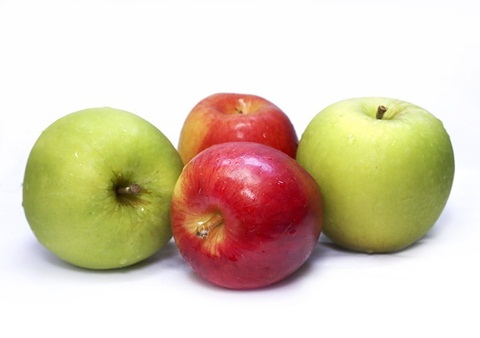 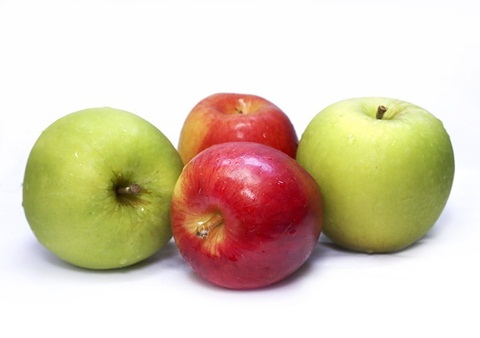 ও
একত্রে
শাপলা দল
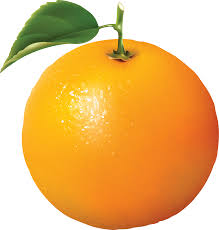 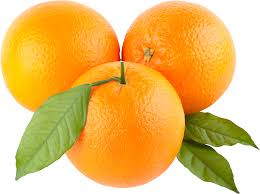 ও
একত্রে
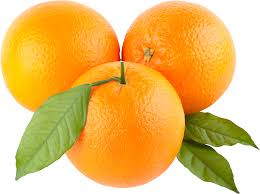 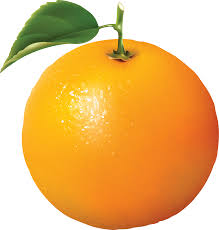 ৪টি
মূল্যায়ন
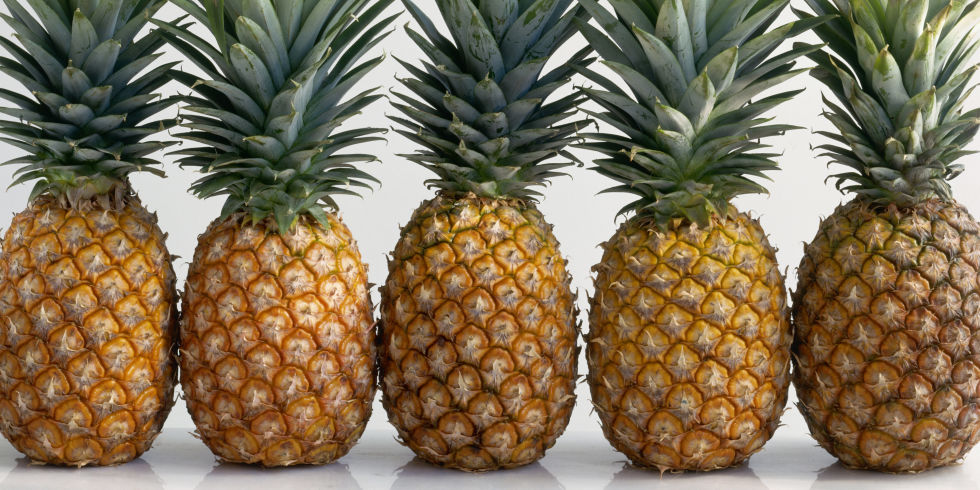 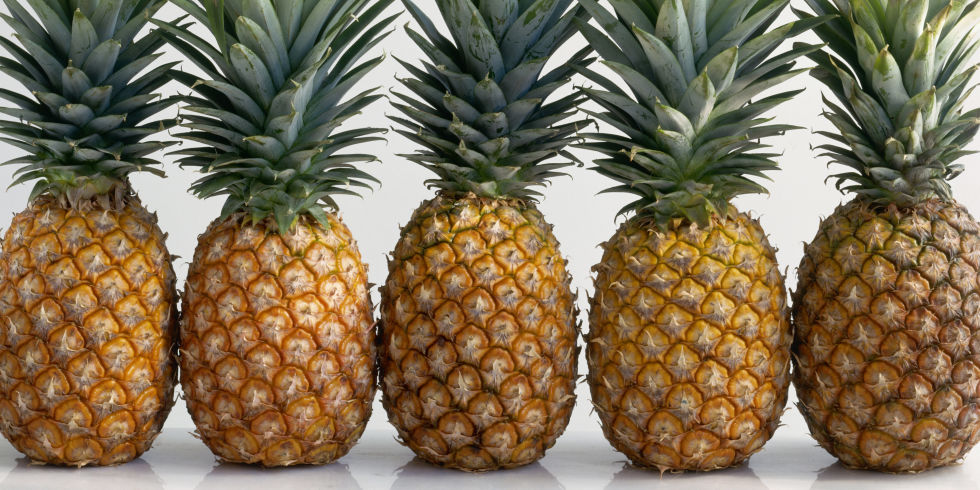 ও
একত্রে কতটি?
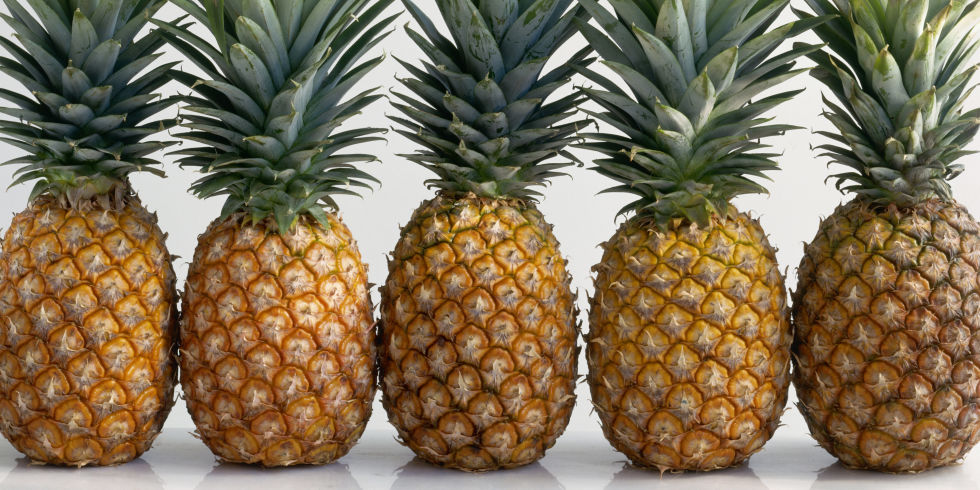 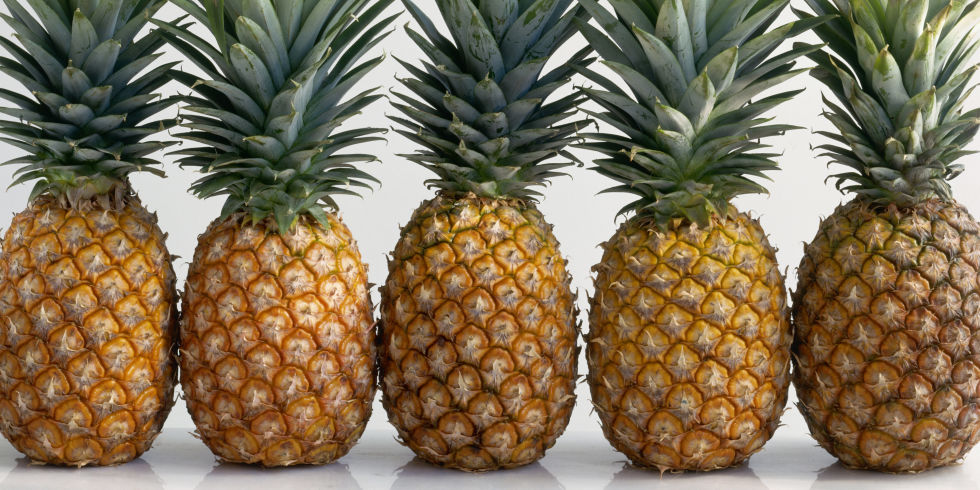 ৮টি
সবাইকে ধন্যবাদ